ПРАКТИКИ НАСТАВНИЧЕСТВА «УЧЕНИК-УЧЕНИК»
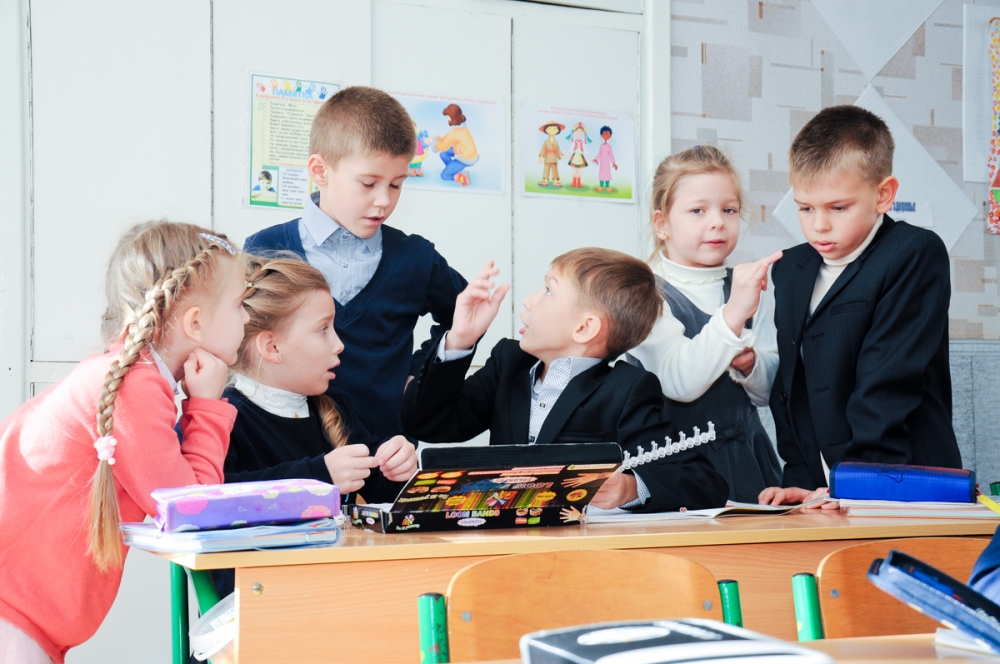 Пары 
наставников
Успевающий – неуспевающий

классический вариант поддержки для достижения лучших образовательных результатов.
2. Лидер – тихоня/скромник

Такое взаимодействие – это психоэмоциональная поддержка с адаптацией в коллективе или развитием коммуникационных, творческих, лидерских навыков.
3. Равный – равному

Это может быть и целый метод (или технология) обучения, при котором источником знаний для ученика служит не профессиональный учитель, а такой же ученик, уже обучившийся предмету. Такое обучение, как правило, применяется для небольших объёмов знаний и происходит индивидуально, а не в группе.
4. Адаптированный – неадаптированный

адаптация к новым условиям обучения (краткосрочный/длительный период).
СПАСИБО ЗА ВНИМАНИЕ!